Curriculum Mapping with Essential Skills
Essential Pathways to Mastery
Barbara J. Smith, PhD.
ZPD School & Curriculum Design
WHY do we need to establish what’s essential?
Increase clarity and better weighting of expectations (Not all standards should be assumed to be of equal value)
Reduce volume of standards and thus, increase accountability for fewer more rigorous expectations
Reduce repetition and overlap of grade level standards
Reduce learning left behind
Increase fairness of assessment with clarity of expectations
ZPD School & Curriculum Design
ES Leave Room for Change
ZPD School & Curriculum Design
Sample Math ES
The concept of time…      Evidence of Skill/Understanding
PK/JK - Tells time to the hour
SK - Tells time to the half hour
1    - Tells time to the quarter hour
2    - Tells time to the nearest 5 minutes
3    - Tells time to the minute
4    - Converts time zones; Explains time scales 
         (geological, eras, periods, years, decades, centuries,millenniums)
5.   - Adds and subtracts time
6    - Calculates variable rates (i.e. dollars/hour)
7    - Calculates speed as a relationship between distance
         and time; analyzes rates of acceleration
8    - Finds slope and uses graphic functions
ZPD School & Curriculum Design
KEY Features of ES
All students in a grade should be capable of mastering essential skills/understandings (otherwise the item belongs in a different grade).
ES are clearly distinct and progressive from one grade to the next.
ES are not general strands, but a fewer number of more rigorous expectations that define key learnings for a particular grade in each subject.
ES should address learning about local community contexts that cannot be adopted from typical textbook series or state/provincial or national standards.
ES need to be collaboratively developed at the school level.
ZPD School & Curriculum Design
Curriculum Maps can be…
a progressive list in each grade that builds from simple  to complex in each subsequent grade (Math & ELA - K to 12)
a list of topics not necessarily progressive (Electives)
a mix of topics and some progressive skills/ understandings (Science, Health, Social Studies, Physical Education, Fine Arts)
can be organized for multi-grades over several years
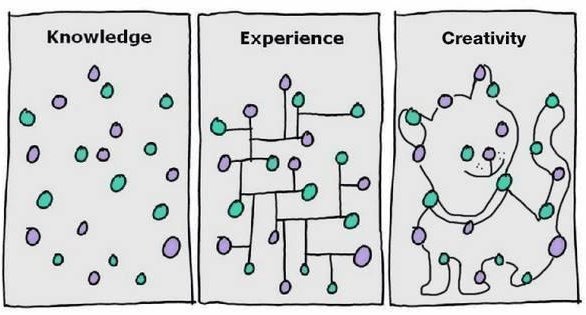 ZPD School & Curriculum Design
Creating ES: Be prepared to…
recommend FEWER expectations.
reduce REVIEW time.
increase concentrated time to teach FEWER concepts (teach to “stick”).
 collapse standards (state/Common Core…)  
 determine what is unique to each grade 
   level.
change the schedule.
ZPD School & Curriculum Design
How Many ES?
Determining the number of Essential Skills/ Understandings per discipline will depend on:
amount of total time in a school year a subject is taught  
amount of time a subject can be taught in an integrated way within the context of other subjects
ZPD School &  Curriculum Design
It starts with a blank slate.
ZPD School & Curriculum Design
Suggestions
Begin by creating ES in Math and ELA.

Make posters to display in classrooms and around school.

Ensure ES are published in a Family Handbook and on the school website.

Ensure Report cards are aligned with ES.
ZPD School & Curriculum Design
See Samples that follow…
Think about:
progression of expectations
potential for student engagement
how expectations can be combined within project-based learning approaches
how distinct each concept is
how identifying essential expectations can support differentiation/remediation/ enrichment
ZPD School & Curriculum Design
SEL Curriculum Map
ZPD School and Curriculum Design
Sample Multi-grade/Multi-year Science Map
ZPD School and Curriculum Design
EngagingProposition: Reduction of teaching isolated lessons (one expectation at a time) + Authentic project-based experiences + Better organized curriculum  =increased engagement
ZPD School & Curriculum Design
The development of Essential Skills is not a collection of “neat” activities. Rather, it a collection of key “learnings” – or promises – that can build on one another. The identification of key skills is a key curriculum priority. The process will require commitment and patience to complete the task of curriculum mapping with ESSENTIAL SKILLS/ UNDERSTANDINGS. In the end, it is anticipated that building such curriculum structures will lead to more rewarding and professional practices.
ZPD School & Curriculum Design